Communications
Chapter Operations Workshop
Last updated December 2020 by the Communications Committee
[Speaker Notes: More detailed information is available in the Communications Workshop presentation. 
This presentation should be given by the RCC or DRC, whomever is available during the Chapter Operations workshop.]
Communications in ASHRAE
Communications Committee:

Websites
Social Media
Collaboration Tools
Best practices and tools are available at ashrae.org/communications
Resources available on the Committee’s Webpage
Communications Committee Webpage: https://www.ashrae.org/communications
Guidance Documents
Best Practices for Social Media
ASHRAE Content on YouTube
Best Practices for Email
Guidance for Chapter Websites
Tools Used by ASHRAE Chapters for Websites, Event Planning, and Communication
Helpful Hints for Electronic Applications
Basecamp 3 (Various Resources)
Policies and Procedures
ASHRAE Web Policy Violation Report Sheet
ASHRAE Commercialism Policy
ASHRAE Logo Policy
ASHRAE Policy and Procedures for Format, Activity, and Content of Internet Sites for ASHRAE Groups (includes Social Media)
Manual of Procedures
Rules of the Board, Volume 2:  Standing Rules for Board, Councils, Committees
[Speaker Notes: This section is not meant to be presented; it is meant as resources for the audience.]
Collaboration Tools: Basecamp
Basecamp is available to all chapters, FREE!
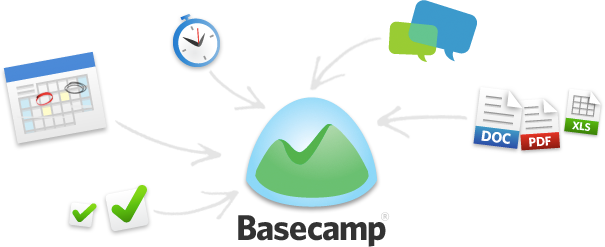 Group email – some or all
Discussion groups
Interested parties – controlled access
Action items
Document posting
Calendar
Reminders
[Speaker Notes: Basecamp is a web based tool – no software of any kind to install.
Easily accessible anywhere with mobile app.
Get Basecamp 3 for iOS in the App Store. You’ll need to be on iOS 9 or later.
Basecamp 3 is available for Android phones and tablets on the Google Play store. Make sure you’ve got Android 4.4 or newer. 
Access is limited and controllable – by invitation only with user log in. 
Members have full access to project content. 
Clients have access only to what you want them to see.
Membership list can be easily modified as members roll on/off volunteer roles. 
Provides a single platform for members and staff that participate in multiple ASHRAE committees – all projects in one place with one user log in.
Project information can be archived to retain knowledge. Archives can be easily accessed should the need arise.
Terms and conditions do not pose ownership or data mining risk to posted content.]